Духовно-нравственное воспитание в системе образования Буйского муниципального района
Румянцева Лариса Юрьевна, заведующий районным методическим кабинетом Управления образованием администрации Буйского муниципального района
«Межмуниципальное взаимодействие по сопровождению педагогов в области духовно-нравственного воспитания»
МОДЕЛЬ ВЗАИМОДЕЙСТВИЯ
Межмуниципальный координационный совет по реализации проекта
Координация взаимодействия участников проекта
Отдел образования администрации г.о.г. Буй
Управление образованием администрации Буйского муниципального района
Управление реализацией проекта
Информационно-методический центр отдела образования г.о.г. Буй
Районный методический кабине управления образованием Буйского района
Информационно-методическое сопровождение проекта
Ресурсный центр реализации проектаДуховно-просветительский центр «Благовещение»
Ресурсное обеспечение проекта
Общеобразовательные организации
Дошкольные образовательные организации
Учреждения дополнительного образования
Целевая аудитория – участники проекта
Реализация  модели межмуниципального взаимодействия по сопровождению педагогов в области духовно-нравственного воспитания
СУБЪЕКТЫ УПРАВЛЕНИЯ ПРОЕКТОМ
СУБЪЕКТЫ реализации ПРОЕКТа
МЕРОПРИЯТИЯ ПРОЕКТА
МЕЖМУНИЦИПАЛЬНЫЕ  КОНФЕРЕНЦИИ ПО ДУХОВНО-НРАВСТВЕННОМУ ВОСПИТАНИЮ
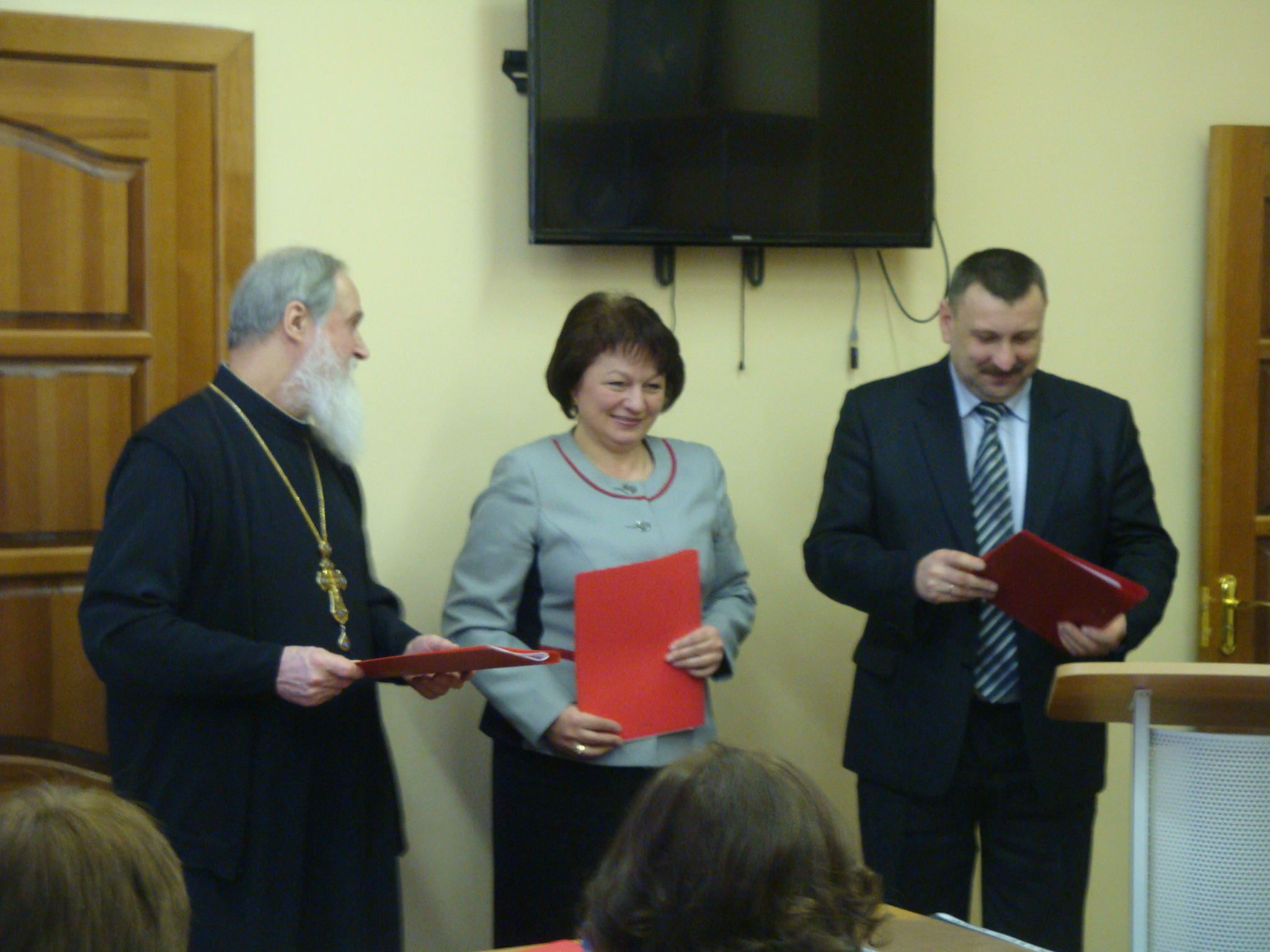 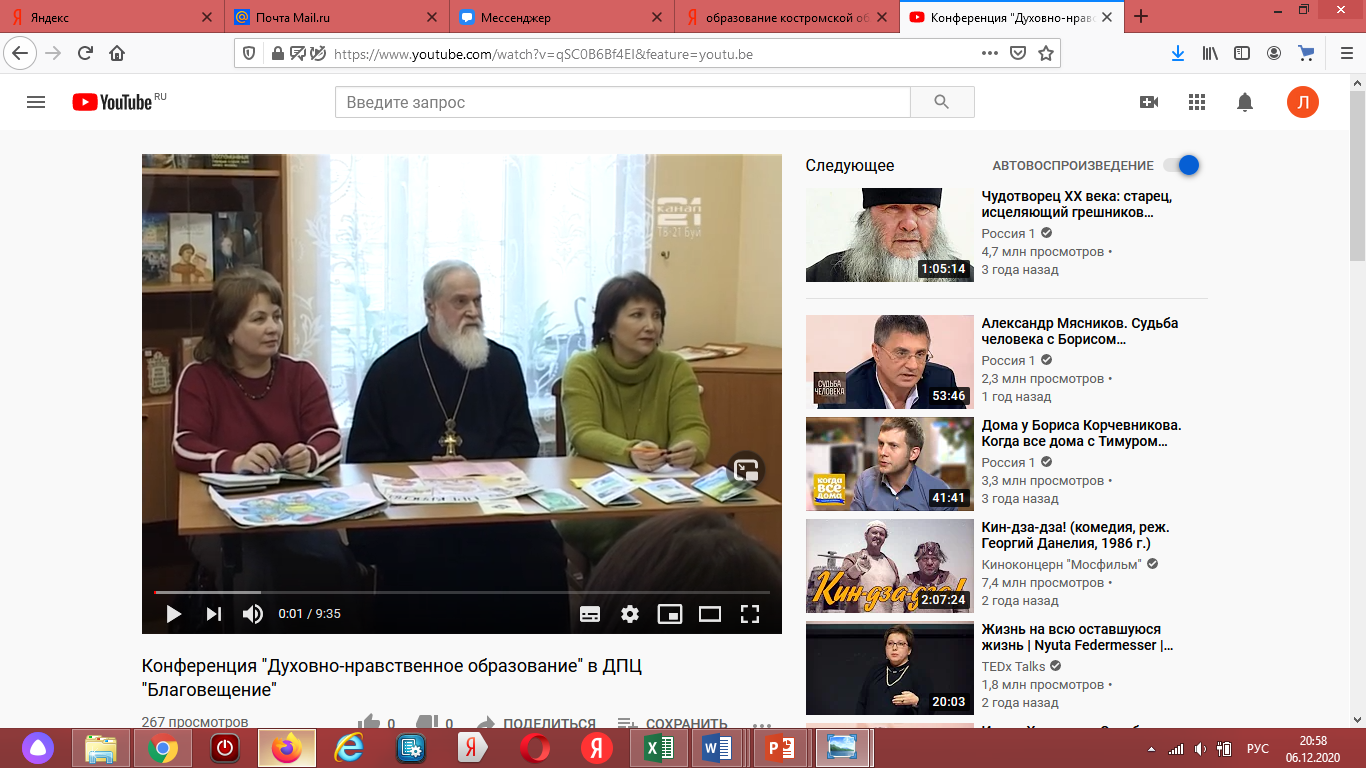 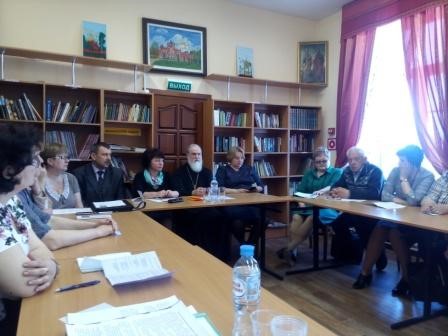 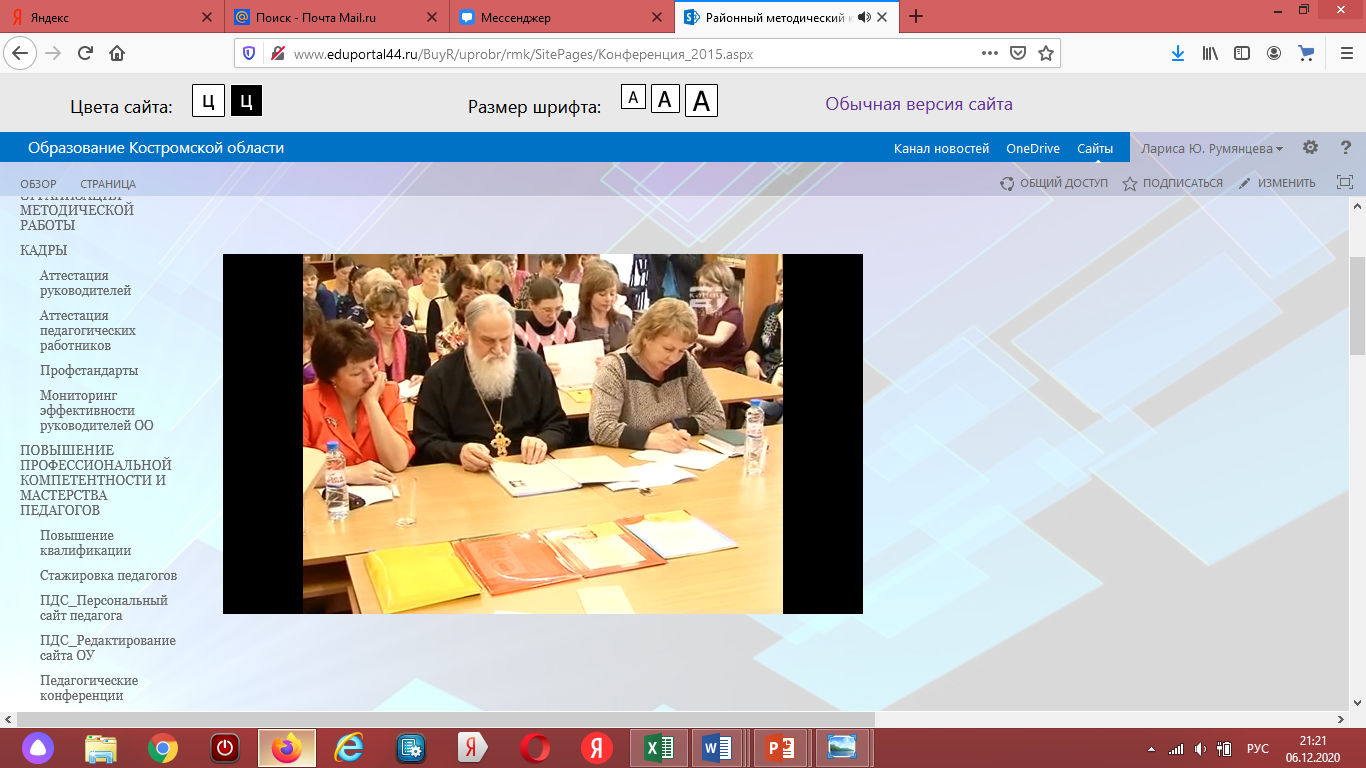 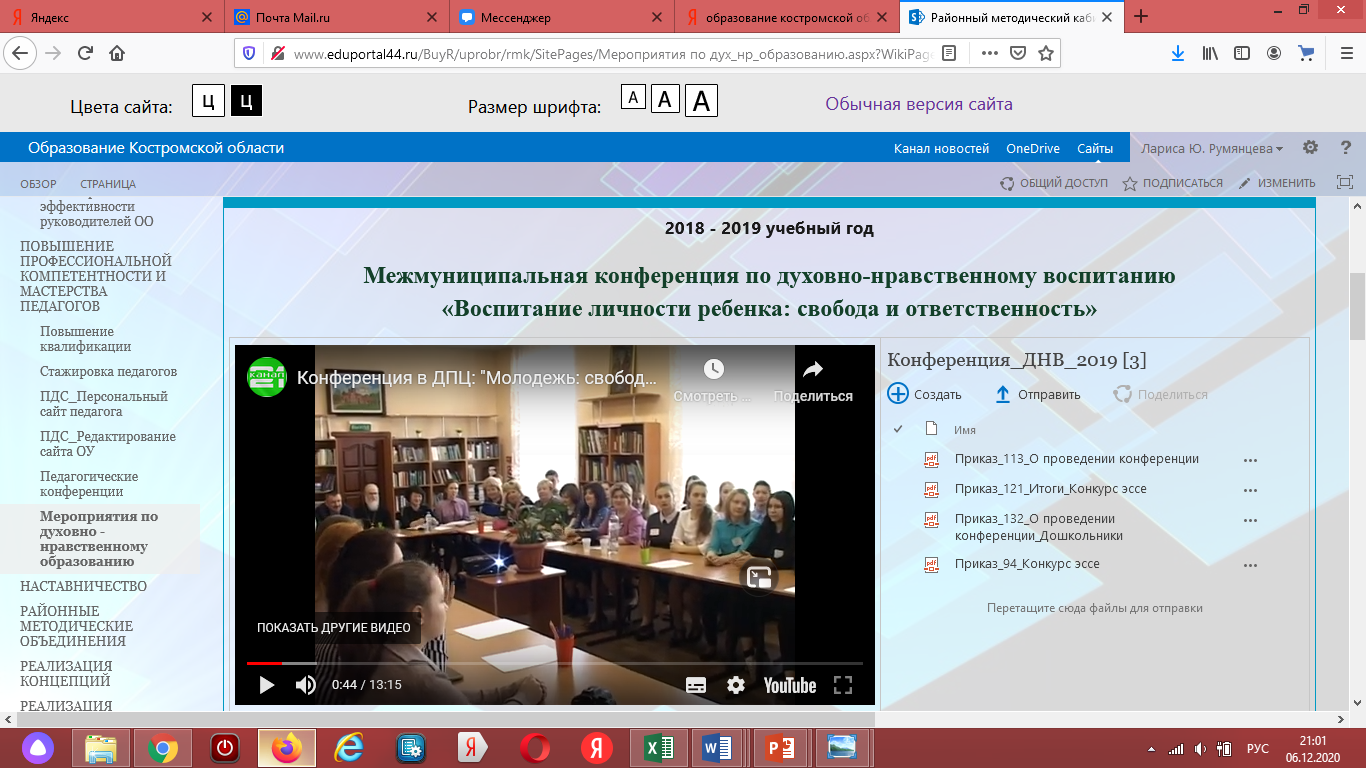 ОБРАЗОВАТЕЛЬНЫЙ ТУРИЗМ
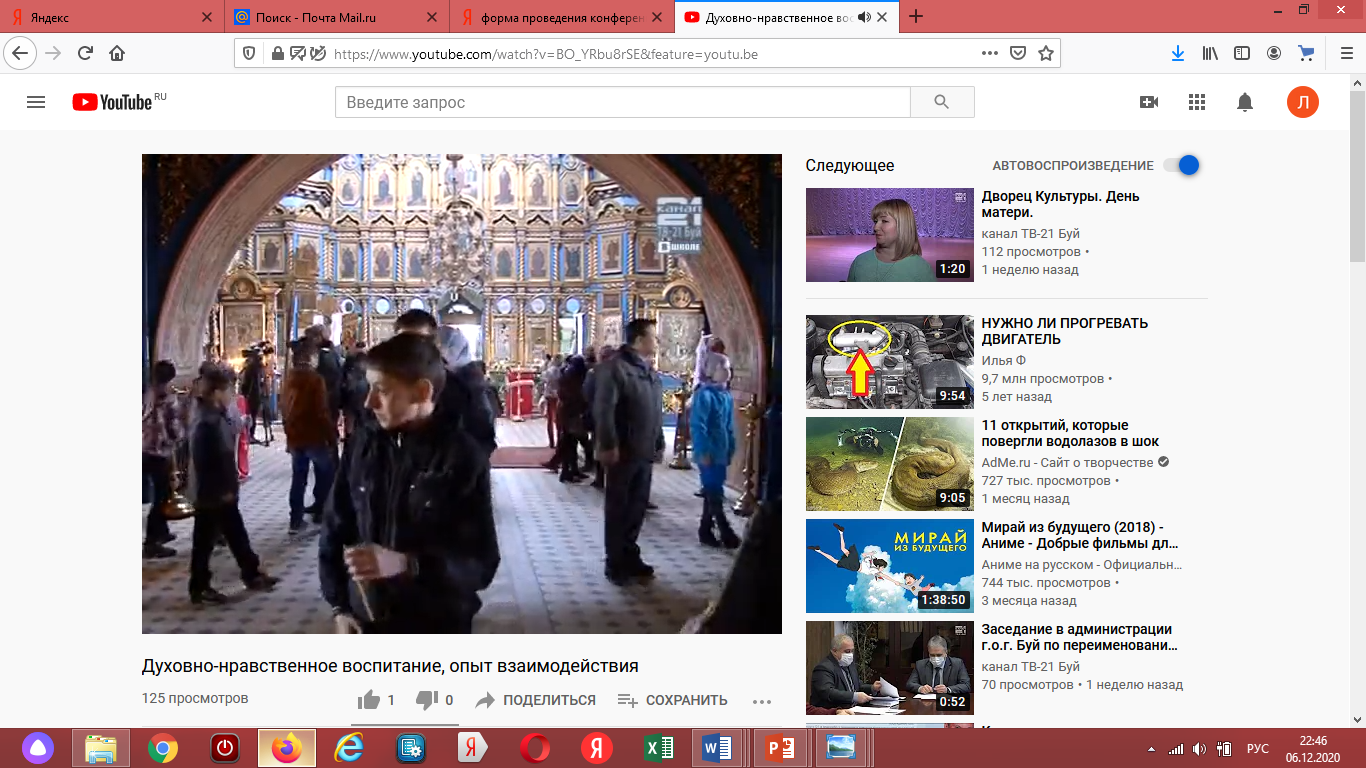 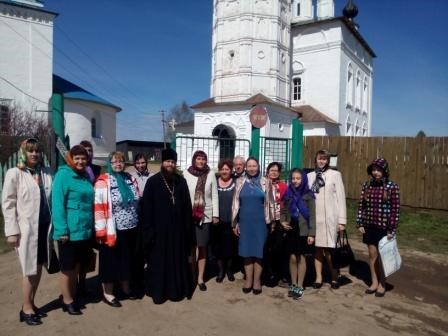 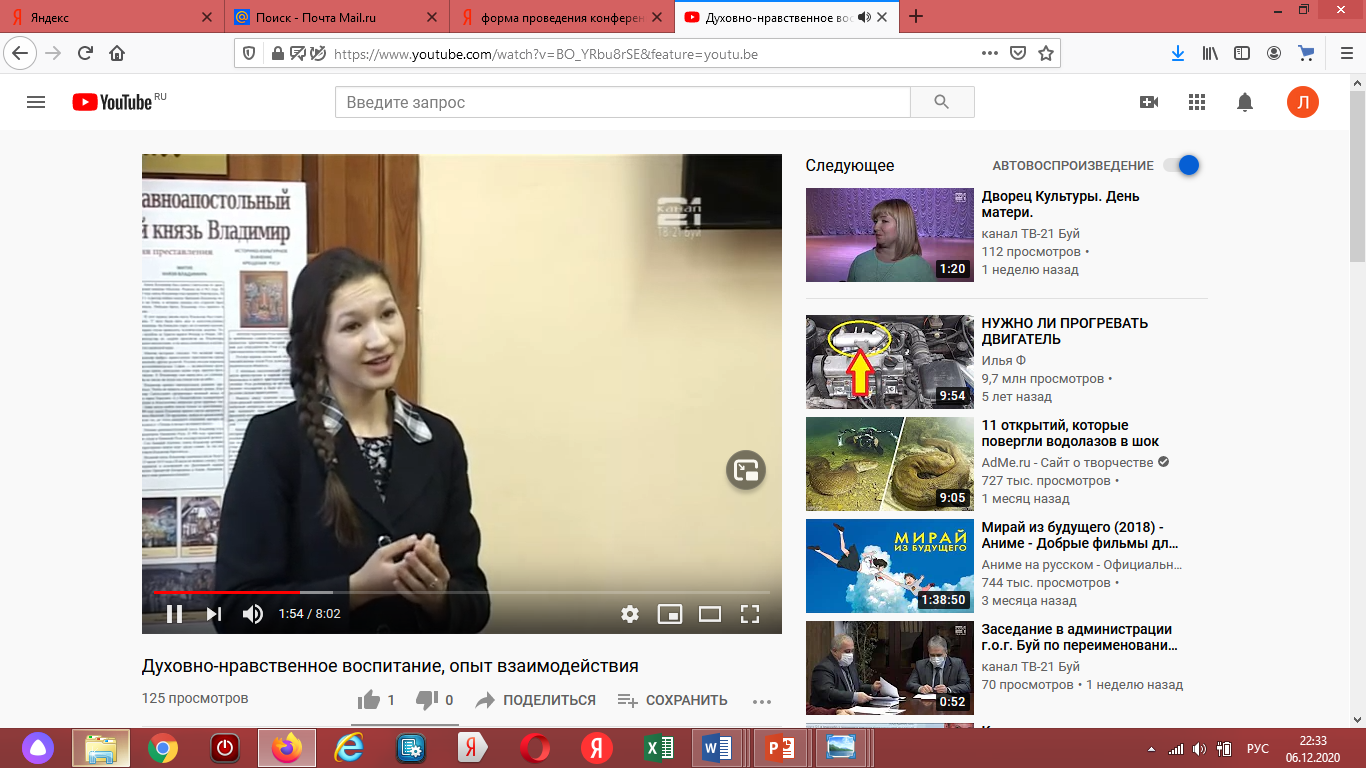 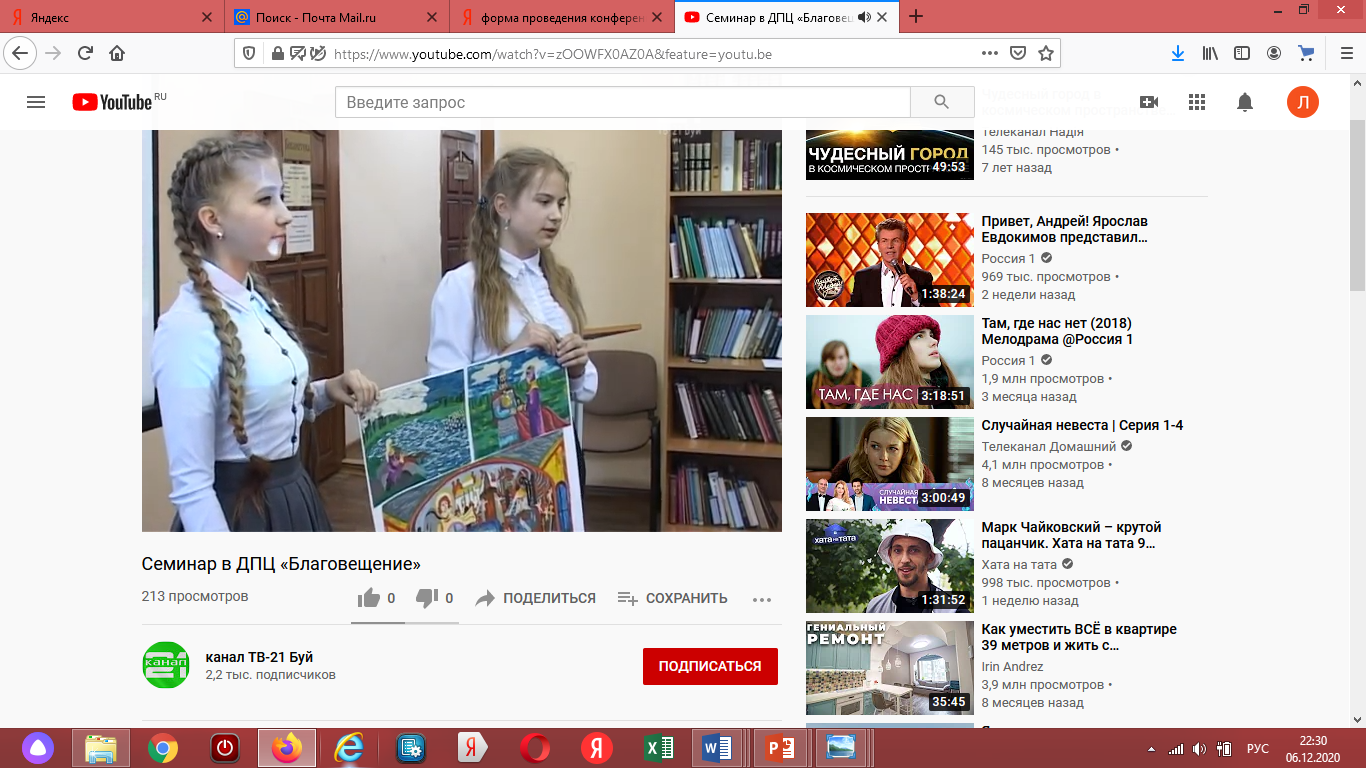 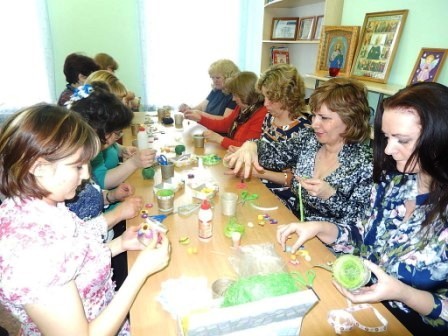 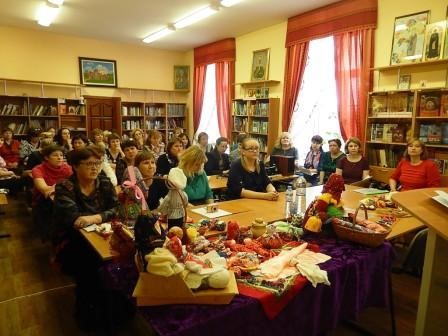 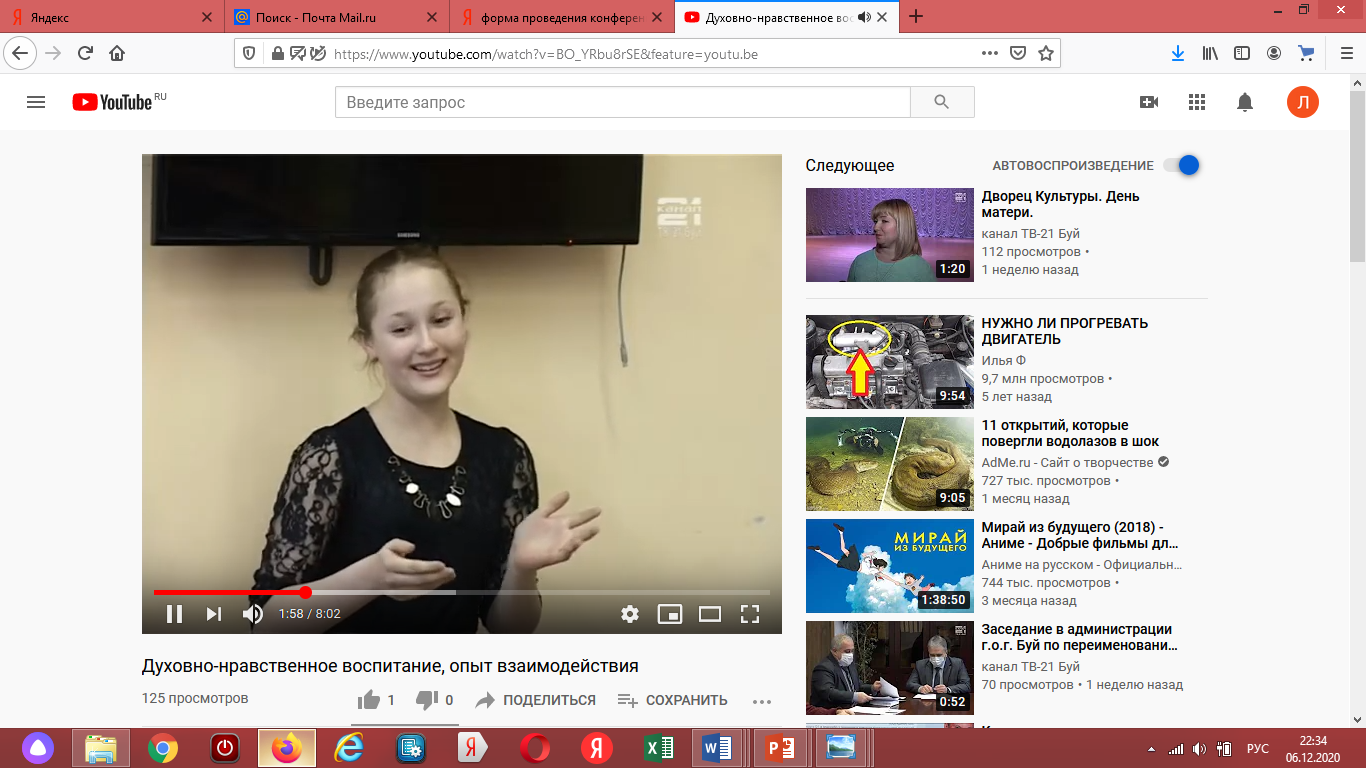 Конкурс музейных уроков
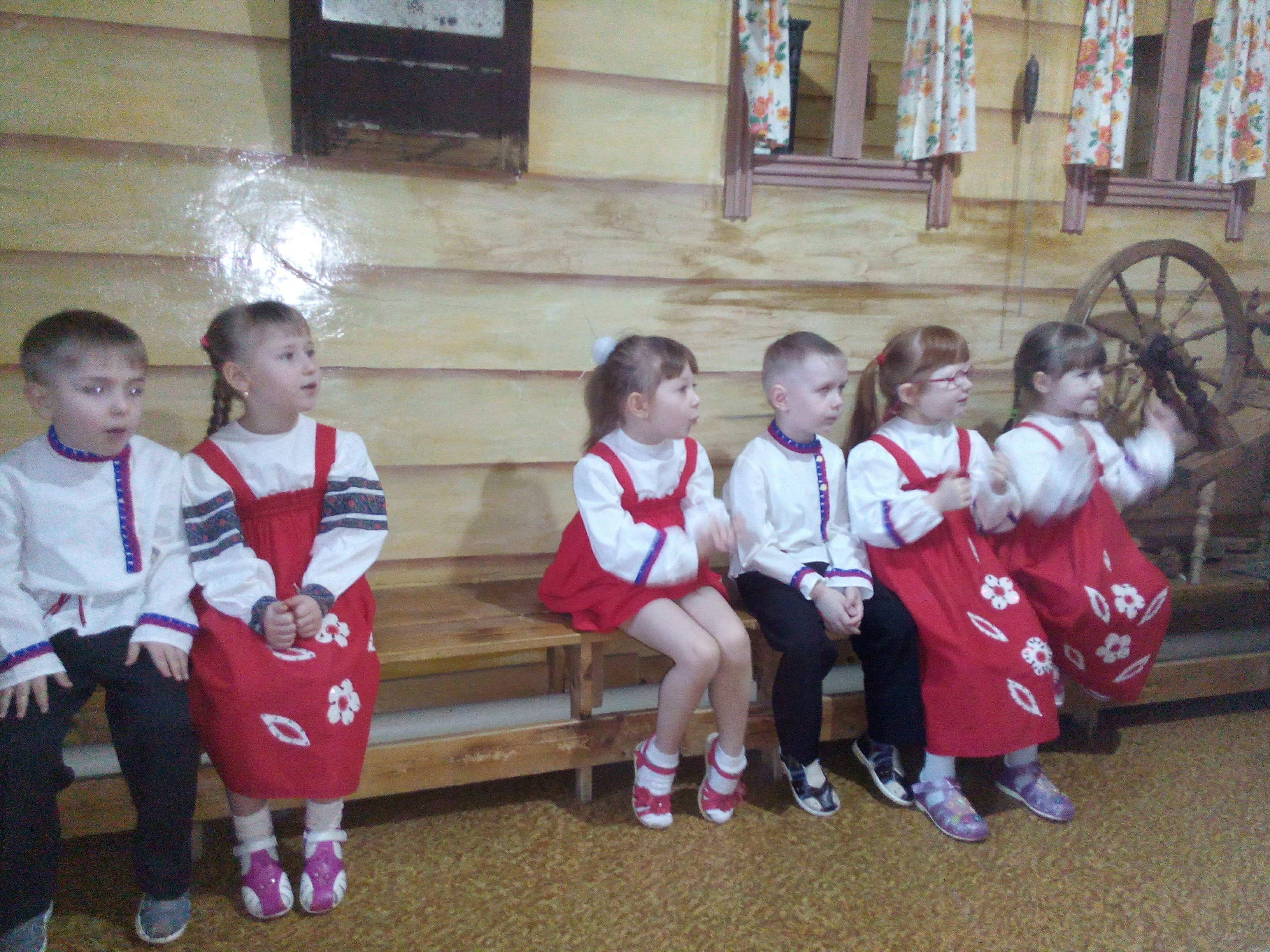 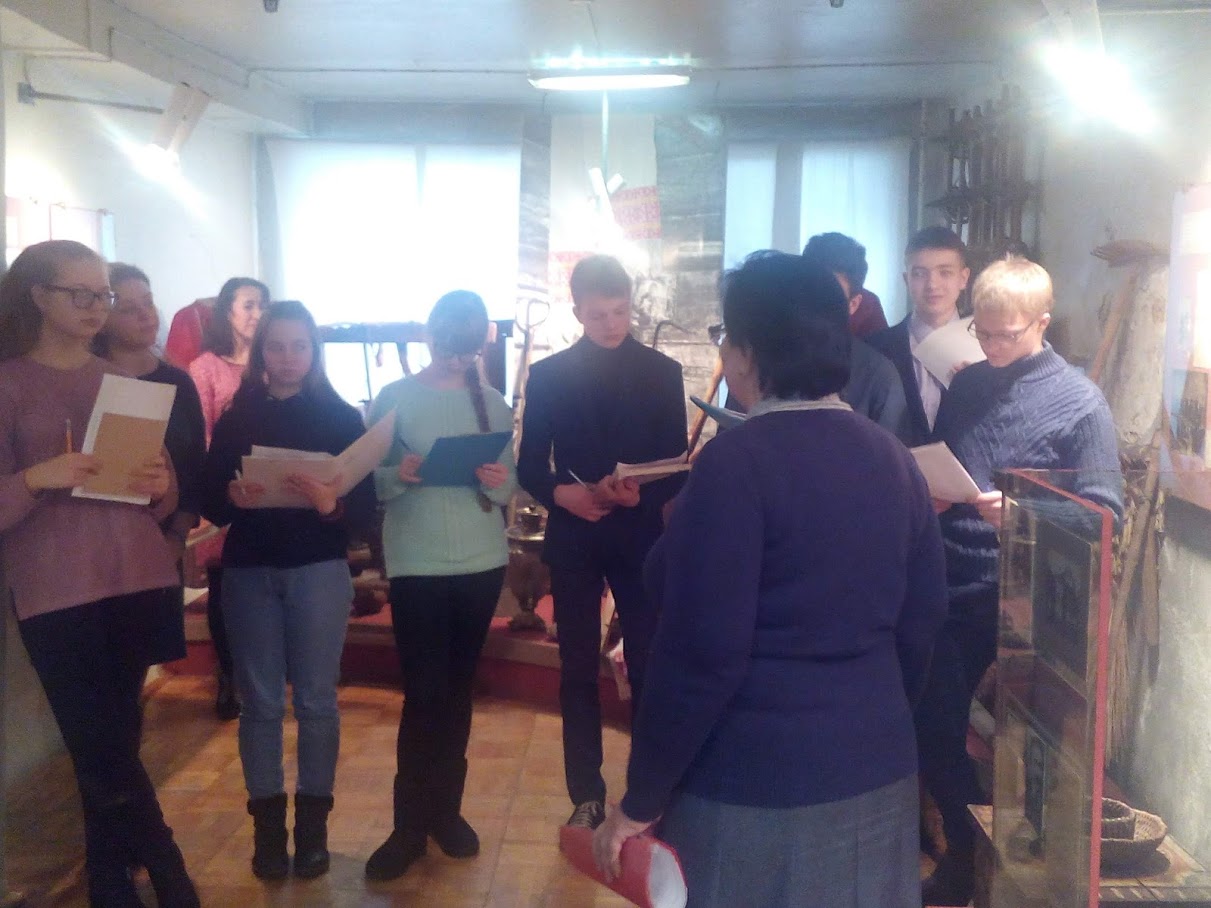 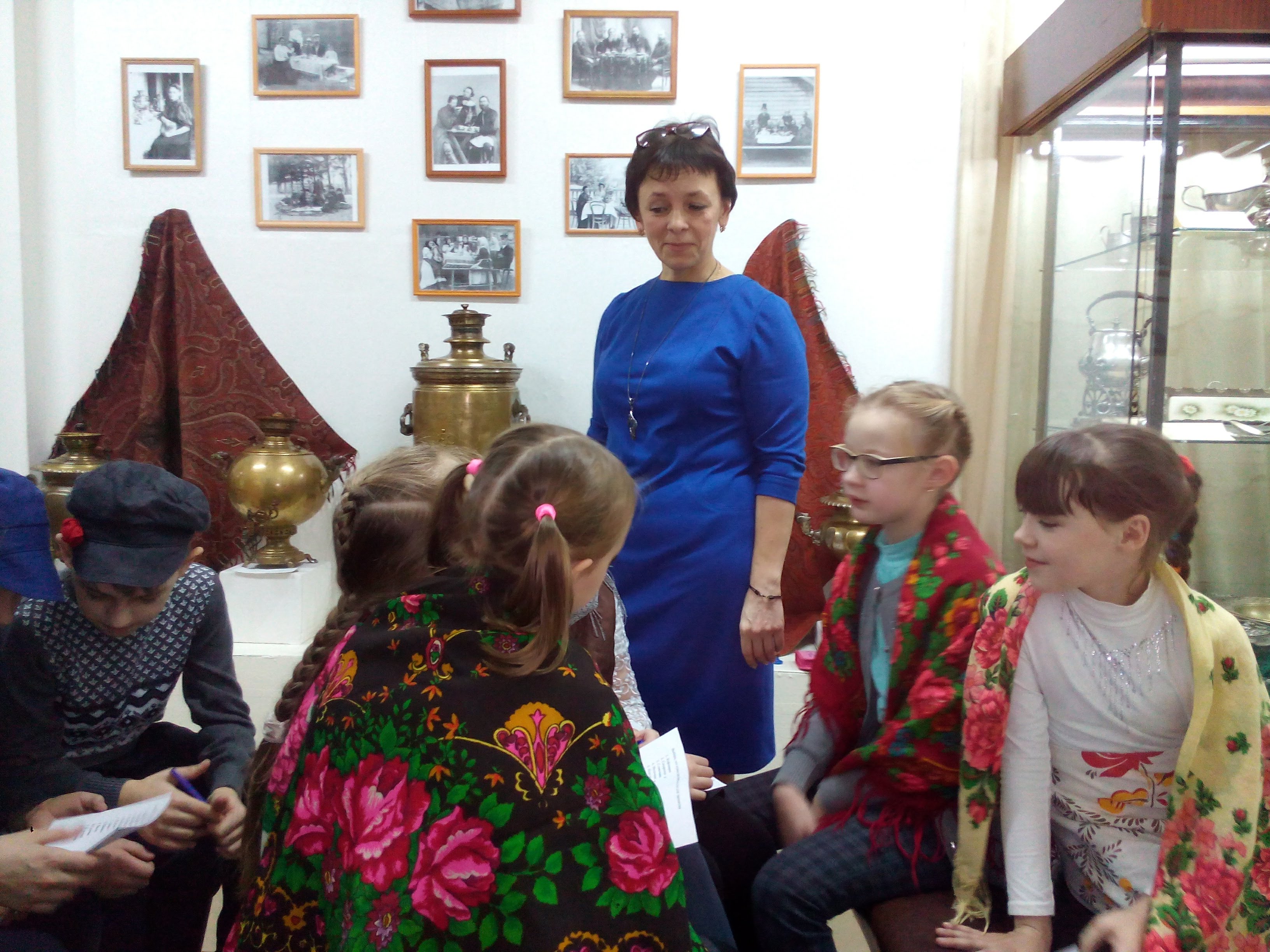 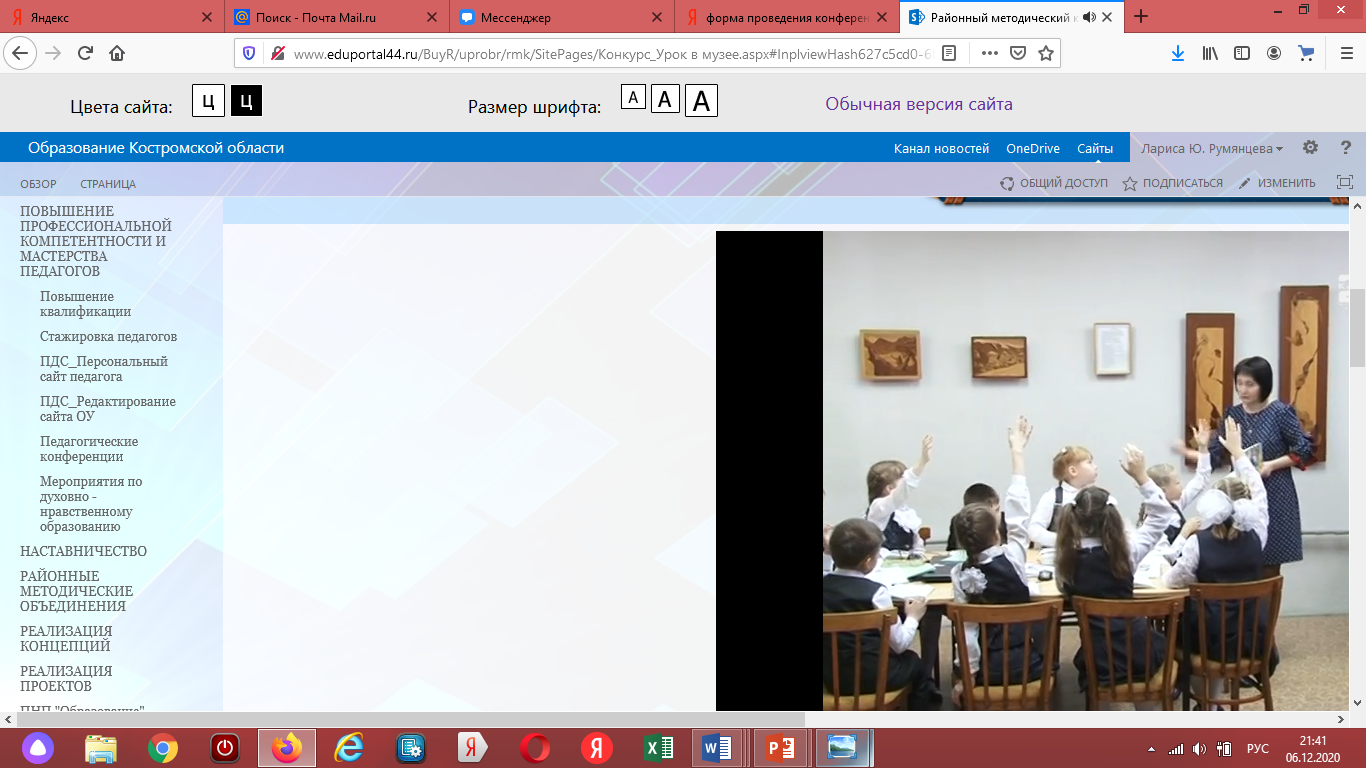 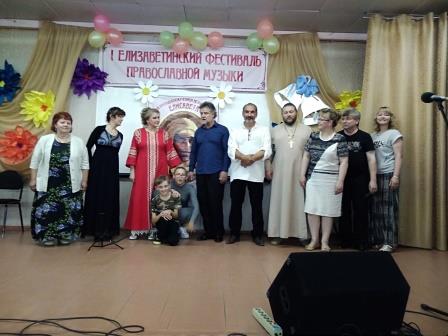 СЕТЕВОЙ ПРОЕКТ «БЕЛЫЙ АНГЕЛ РУССКОЙ ЗЕМЛИ»
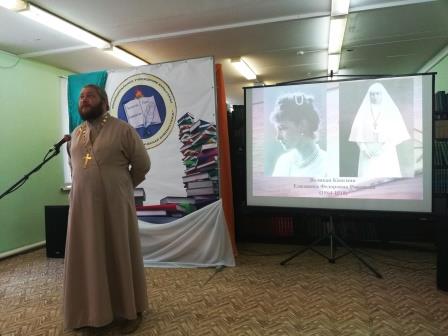 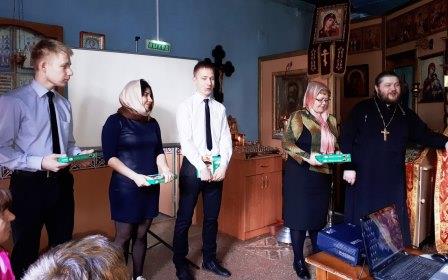 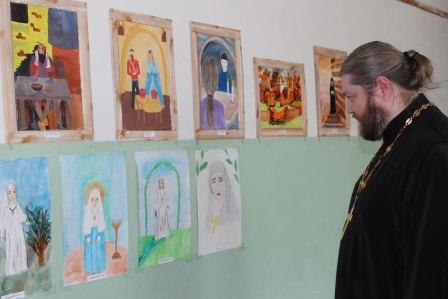 Информационное сопровождение
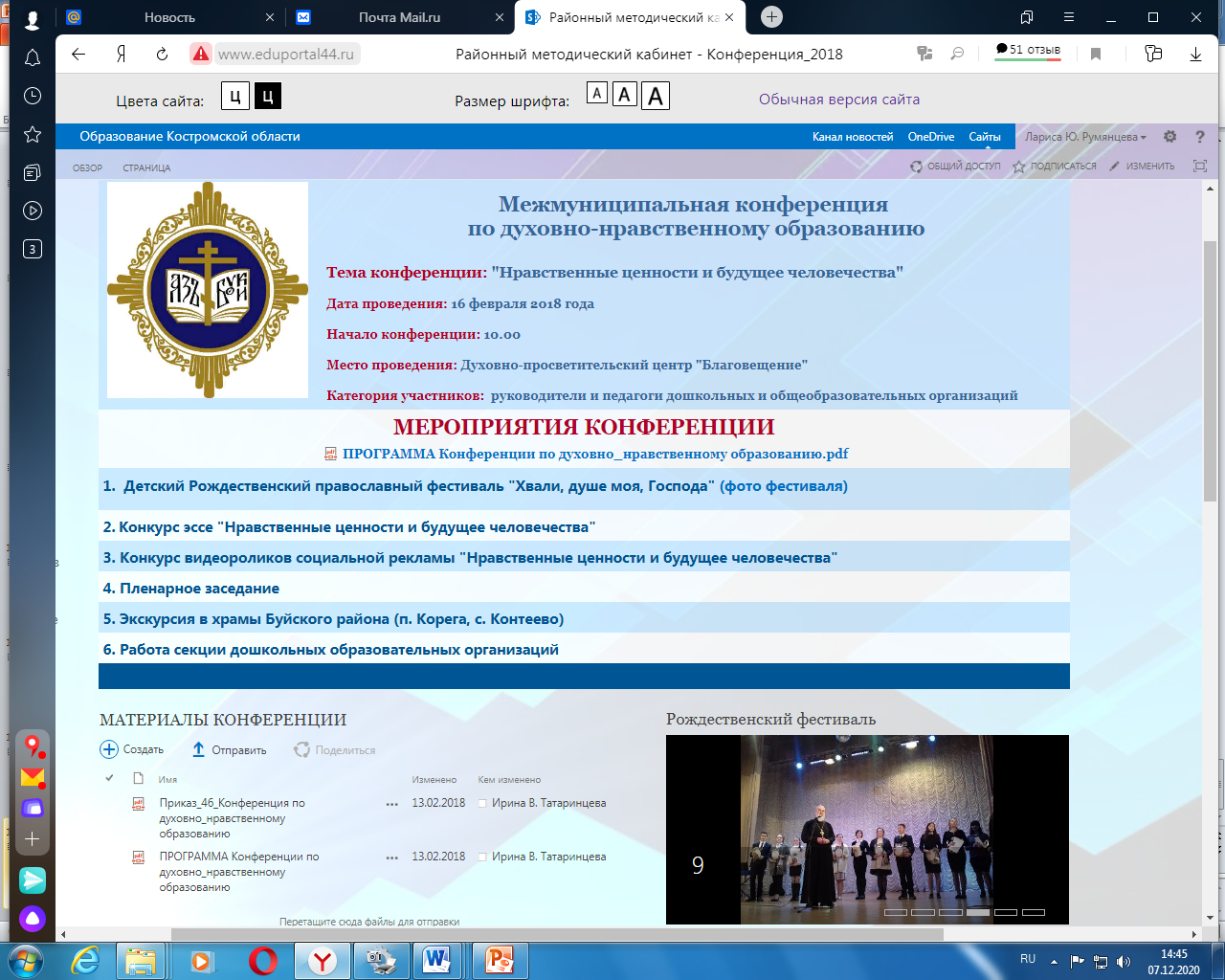 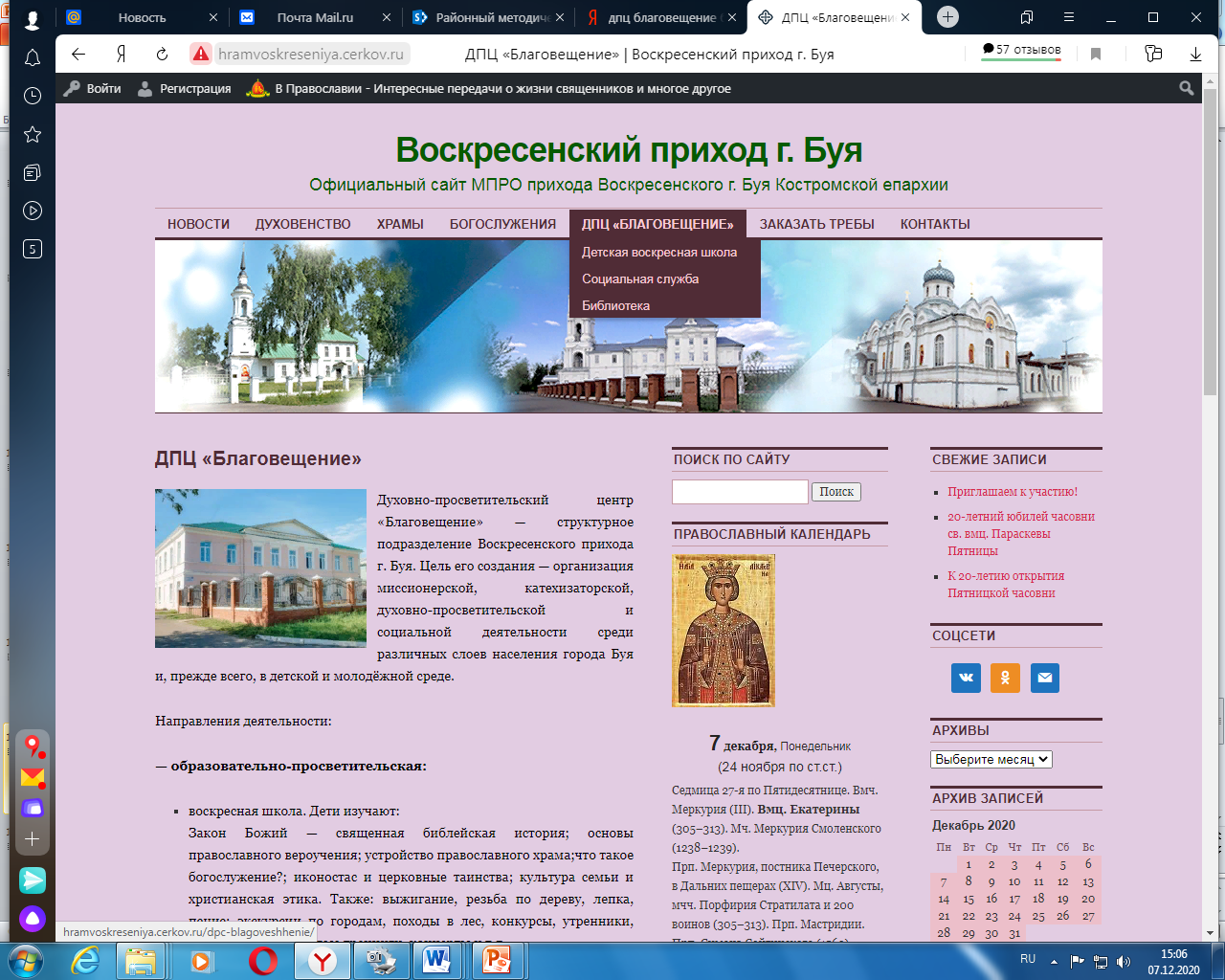 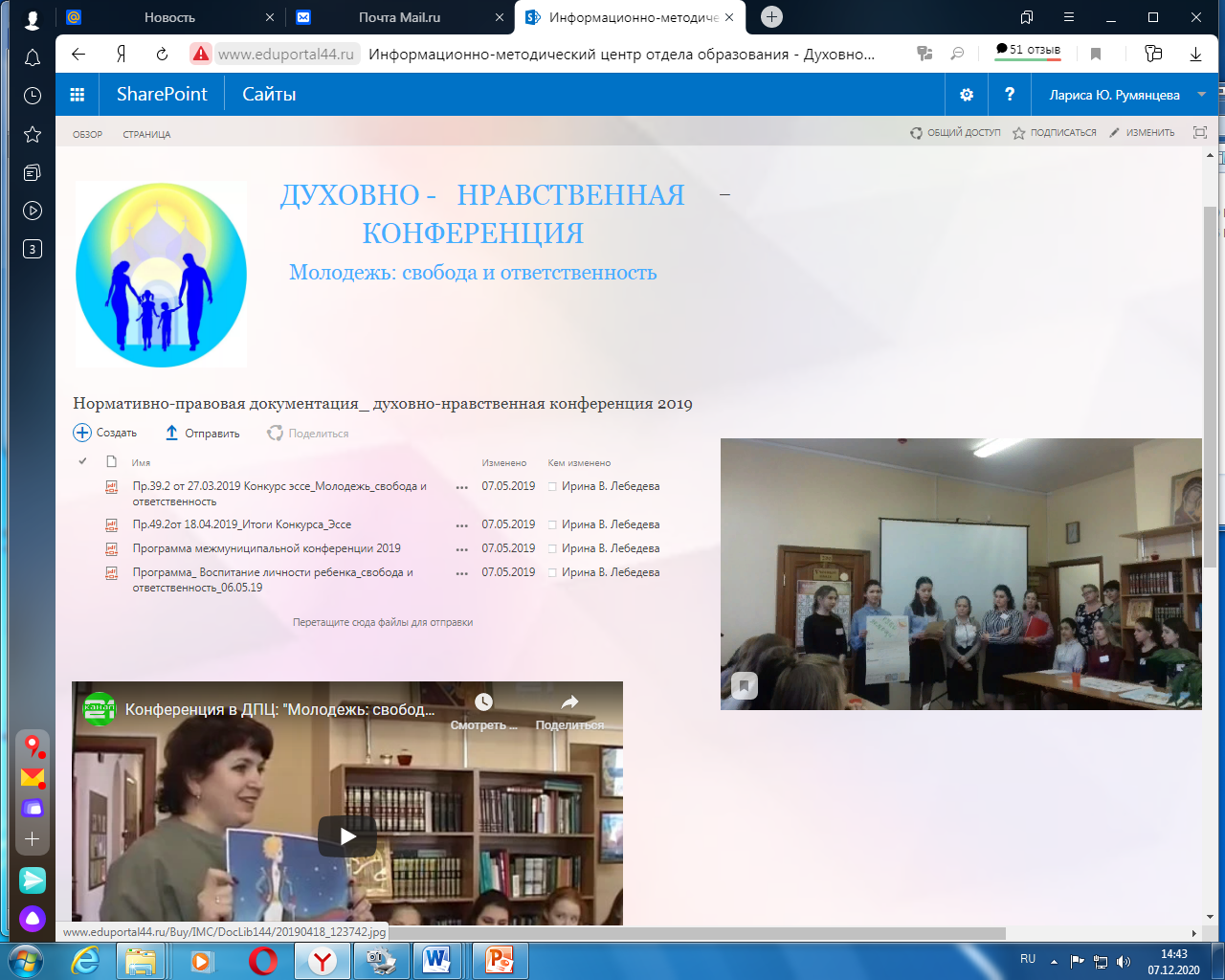 https://clck.ru/SLqok
https://clck.ru/SLs2H
https://clck.ru/Now3E
Контактная информация
Информационно-методический центр г.о.г. Буй
Заведующий: Бочагова Любовь Васильевна, 
Тел.: 8(494)3541870
e-mail:buygoroo@mail.ru
Районный методический кабинет Буйского района
Заведующий: Румянцева Лариса Юрьевна, 
Тел.: 8(494)3543039
e-mail:buy-rono-rmk@mail.ru
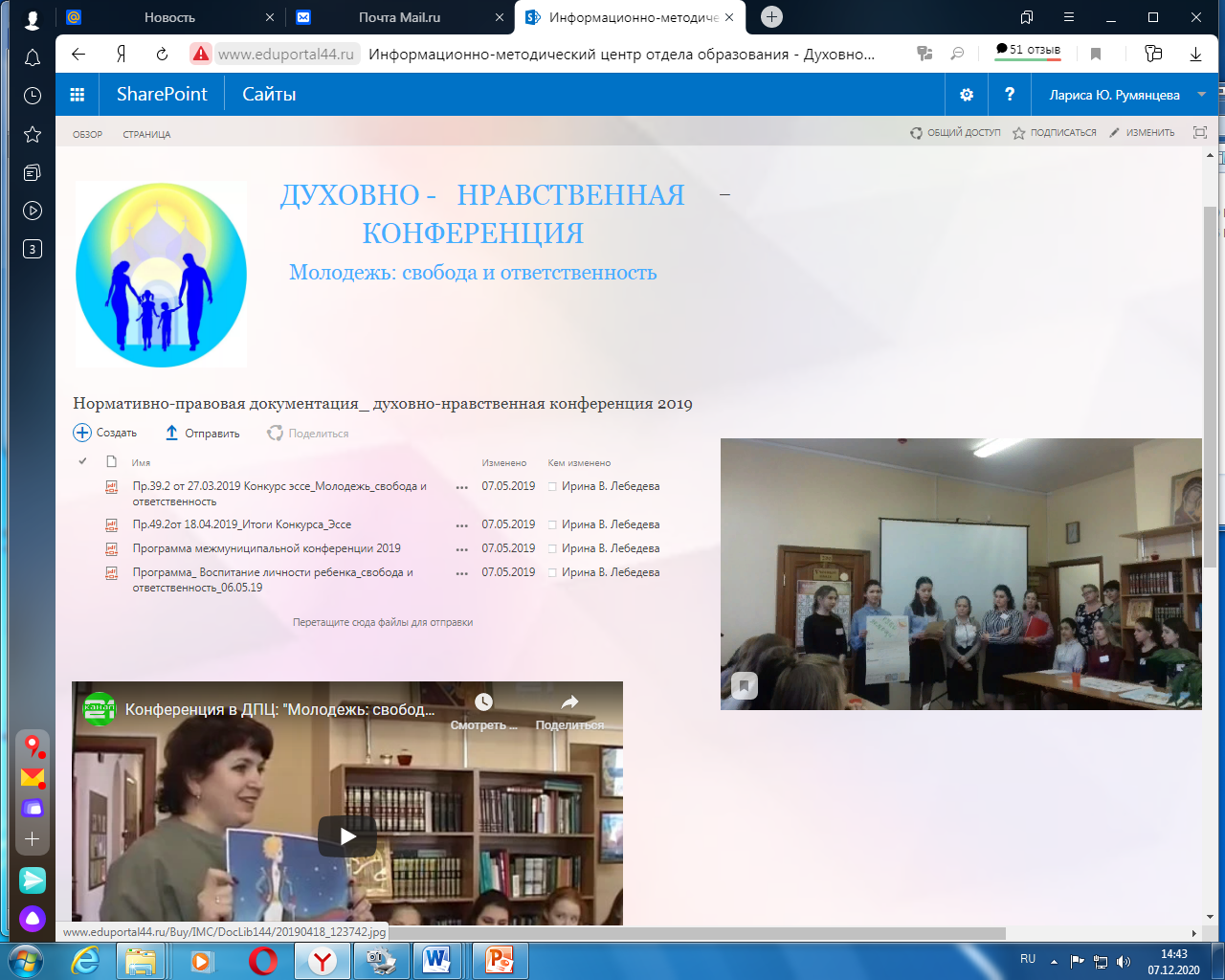 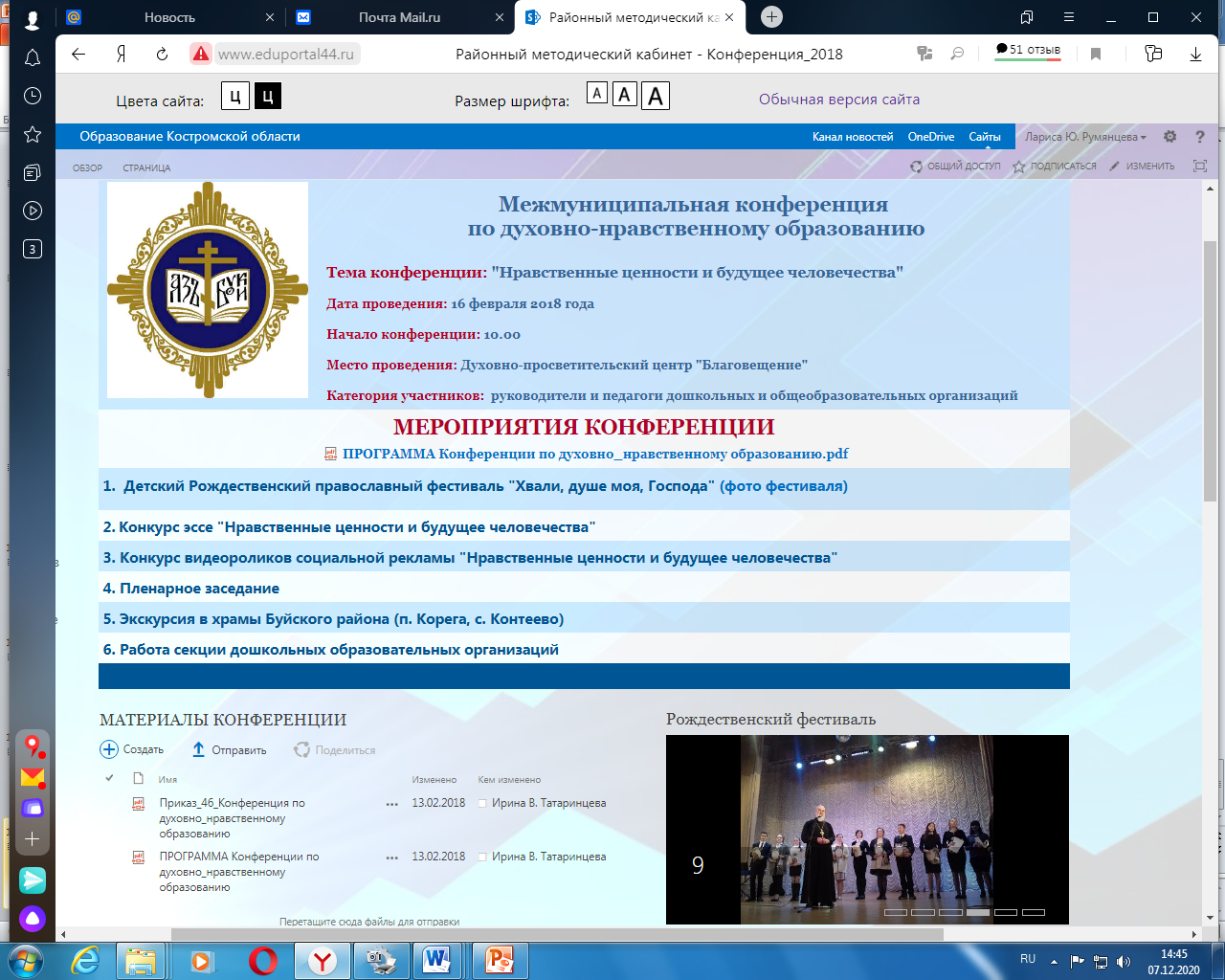 http://www.eduportal44.ru/Buy/IMC/DocLib54/ДУХОВНО_НРАВСТВЕННОЕ%20ОБРАЗОВАНИЕ.aspx
https://clck.ru/SLqok